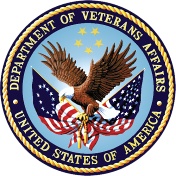 Patient Aligned Care TeamVHA’s implementation of the Patient Centered Medical Home
David A. Hunsinger, MD, MSHA
Medical Director, Binghamton VA Outpatient Clinic
1
Statement on the PCMH: President Obama
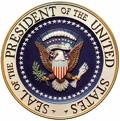 “I support the concept of a patient-centered medical home, and as part of my health care plan, I will encourage and provide appropriate payment for providers who implement the medical home model, including physician-directed, interdisciplinary teams, care management and care coordination programs, quality assurance mechanisms, and health IT systems which collectively will help to improve care.”
President Barack Obama
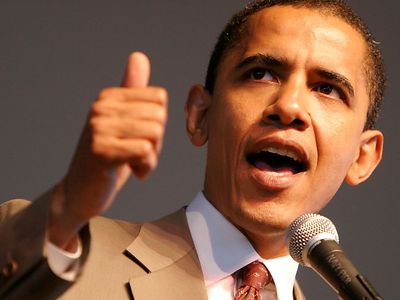 2
Joint Principles of the Patient-Centered Medical Home AAFP, AAP, ACP, AOA
Ongoing relationship with personal physician
Physician directed medical practice
Whole person orientation
Enhanced access to care
Coordinated care across the health system
Quality and safety
Payment
3
3
[Speaker Notes: PCMH not an invention of VA
Well researched and supported by a variety of specialty associations]
Principle 1Personal Physician (Provider)
Every patient has a designated primary care provider.
Relationship is ongoing – continuous over time
Patient choice
Each physician has a “Panel” of patients
4
Principle 2Physician (Provider) Directed
Provide clinical direction
Shared-Decision making
Team-based care, leading the team
Flattening the hierarchical structures
Equal Value, Different Roles
Championing principles of Medical Home
Example: Facilitating Care Coordination
5
Principle 3Whole Person Orientation
Health as a focus, not just Health Care
Personal preferences of the patient drive care interventions
Patient self-management skills and education
Culturally relevant and sensitive
Shared goal setting with health care team
Health literacy and numeracy
Family engaged in care
Mental Health and Primary Care Integration
6
[Speaker Notes: Patient is a member of the team
Patient-centered care]
Principle 4 Enhanced Access to Care
Open Access principles (ACA)
Ready and timely access to non face-to-face care
Telephone, Messaging, Secure e-mail
Web-based access to scheduling, information, records, labs
System Redesign
7
Principle 5Coordinating Care
Transitions within and without 
Identifying and managing highest risk
Chronic Disease Management
Population-based Health Care
Predicative Modeling
Health Risk Assessment Tools
Patient/Disease Registries
8
Principle 6Quality and Safety
Clinical performance
Value = Quality/Cost
Medication reconciliation
Quality and Safety are outcomes
Effectively managing transitions
Team dynamic drives performance
Effective implementation of Medical Home
Data driven, team-based, system redesign
Continuous improvement
9
Patient Centered Medical Home
Access
Offer same day appointments

Increase shared medical appointments

Increase non-appointment care
Care Management & Coordination
Focus on high-risk pts:
Identify 
Manage
Coordinate
Improve care for:
Prevention
Chronic disease 
Improve transitions between PCMH and:
Inpatient
Specialty
Broader Team
Practice Redesign
Redesign team: 
Roles 
Tasks

Enhance: 
Communication
Teamwork

Improve Processes:
Visit work
Non-visit work
Patient Centeredness:  Mindset and Tools
Improvement:  Systems Redesign, VA TAMMCS
Resources:  Technology, Staff, Space, Community
[Speaker Notes: Vegas roll-out]
Primary Care – Mental Health Integration
PC-MHI embodies the principles and focus of the Patient Centered Medical Home

Work on PC-MHI implementation facilitates PACT implementation
11
Principles of the Patient-Centered Medical Home
Ongoing relationship with personal physician
Physician directed medical practice
Whole person orientation
Enhanced access to care
Coordinated care across the health system
Quality and safety
Payment
12
12
Mental Health and Primary CareA Natural Fit
26% of Veterans who use VA health care are also being treated for a mental health diagnosis
20% currently receive some or all of that care in a specialty Mental Health setting
Patients initially bring their mental health concerns to Primary Care
Screening for mental health problems takes place in primary care [Clinical Reminders]
Referrals from Primary Care to Specialty Mental Health result in a high rate of no-shows
13
True IntegrationFeatures of PC-MHI
Completely integrated within primary care
Occupy the same space
Share the same resources
Participate in Team Meetings
Share responsibility for care of the whole patient
14
Patient Aligned Care Team:Objective
To improve patient satisfaction, clinical quality, safety and efficiencies by becoming a national leader in the delivery of primary care services through transformation to a medical home model of health care delivery.
15
Team RedesignThe Patient’s Primary Care Team:
Teamlet: assigned to 
	±1200 patients (1 panel)
Provider	
RN Care Manager
Clinical Associate
LPN
Medical Assistant
Health Tech
Clerk
Team members
Clinical Pharmacy Specialist
	± 3 panels
Medical Social Work 
	± 2 panels
Nutrition
	± 5 panels
Mental Health
Case Managers
Trainees
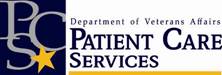 16
For each parent facility
HPDP Program Manager
Health Behavior Coordinator
My HealtheVet Coordinator
Other Team Members
Pharmacy 
Social Work 
Nutrition
Case Managers
Integrated Behavioral Health
Panel size adjusted for rooms and staffing
* The Patient Aligned Care Team
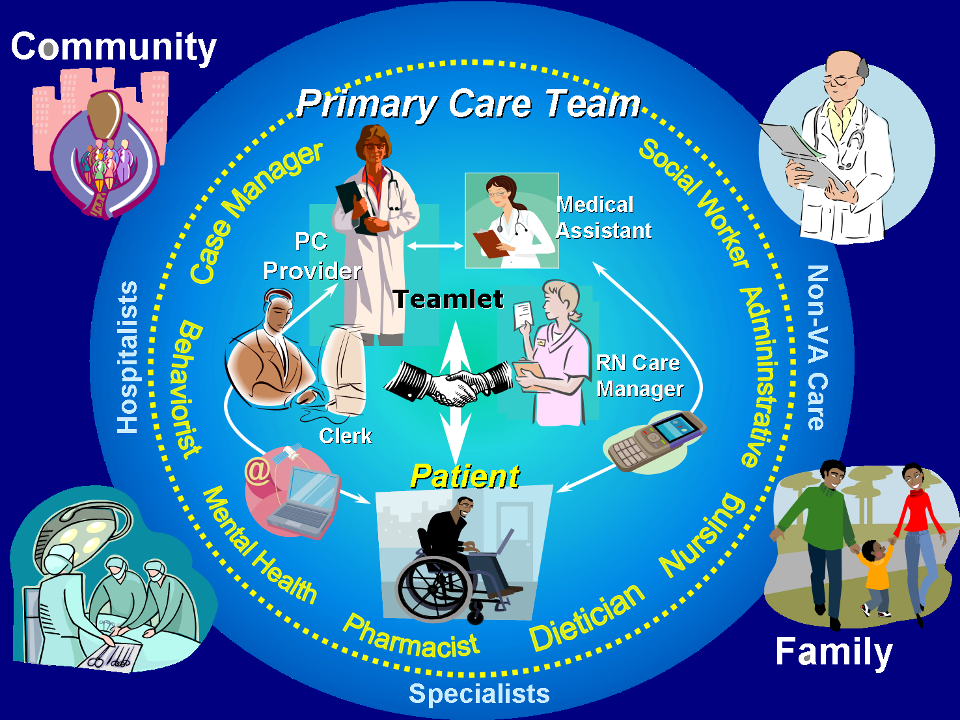 18
18
[Speaker Notes: Care delivered chiefly by the teamlet.
Broader team has additional members including the integrated Mental Health provider.]
Essential Transformational ElementsPatient Aligned Care Team
Delivering “health” in addition to “disease care”
Veteran as a partner in the team  
Empowered with education
Focus on health promotion and disease prevention
Self-management skills
Patient Advisory Board
Efficient Access
Visits
Non face-to-face
Telephone
Secure messaging
Telemedicine
Others?
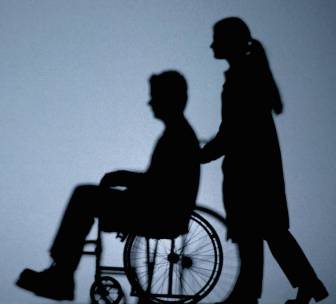 19
19
19
Essential Transformational Elements
Care coordination
Optimizes hand-offs between inpatient and outpatient care
Facilitates interface with specialty care
Seamless co-management (Dual Care) with outside providers
Incorporates tele-health, and HBPC services
Emphasizes home care & rural health
20
Essential Transformational Elements
Care Management/ Panel Management
Disease management and interface with specialty care
Chronic Care Model
Disease registries
Identification of outliers
Team RN partnering closely with providers
Veterans at high risk for adverse outcomes 
Pain management
Returning combat veteran care 
Depression
Substance abuse
21
Essential Transformational Elements
Improve technological clinician support
Decision support
Predictive modeling
CPRS user-friendliness
Information processing

Develop new measurement and evaluation tools
Patient Satisfaction
Staff satisfaction
Processes of care
Manager and Provider Report Cards 
Continuity and comprehensiveness
22
22
Whole Person Orientation
“ …you ought not to attempt to cure the eyes without the
head or the head without the body, so neither ought you to attempt
to cure the body without the soul . . . for the part can never be well
unless the whole is well.”
Plato
[Speaker Notes: Plato quote: Ross, L. (1997) Nurses’ Perceptions of Spiritual Care. Aldershot: Avebury.]
Mental Health is an Integral Part of Overall Health
Physical problems can be risk factors for mental health problems
Mental health problems can be risk factors for physical health problems
Patient Centeredness means a holistic view of the Veteran, recognizing the interrelationships of all health problems and how they individually and interactively affect quality of life
24
Expectations of the PC-MHI Team
Proficiency in Motivational Interviewing
Participate in appropriate Team activities
Huddles & Team Meetings
Frequent non-face-to-face phone contact
Keep entire Teamlet in the loop
Coordinate care with other VHA resources (i.e. CCHT, HBPC, ADHC, etc as appropriate)
Educate Primary Care Team on MH issues
25
Shared Medical Appointments
Potential new role for the co-located Mental Health provider
Provides patient-care in a group setting
Mental Health provider often assists with group management
26
Shared Medical Appointments
Have a component of education, but…
Alternative to the traditional face to face, 1:1 doctor:patient interaction in an office. 
This doctor:patient interaction is in a group setting (“1:1 with onlookers”).
Shared Medical Appointments
One-on-one care with observers
15-20 patients in 90 – 120 min. 
Patients learn from staff and from each other
Commonly facilitated by a Behavioral Health provider
Appeals to about ½ of those offered option
Conclusion
Patient Aligned Care Teams strive to provide patient-centered, whole person health care and seek to work with the Veteran to coordinate and manage all aspects of their care
29
Conclusion
Primary Care - Mental Health Integration is and will continue to be an essential component of the team delivery of effective care
30